DDS Housing Coordination
DDS Community & Provider Forum
May 27, 2022
May 27, 2022
1
Background
The American Rescue Plan Act (ARPA) of 2021 was signed into law on March 11, 2021.
10% FMAP bump for services.
New funds must supplement not supplant level of state funds for programs in effect as of April 1, 2021.
Eligibility requires states to enhance, expand, and strengthen home and community-based services under the state’s Medicaid program.
DDS Housing Coordinator- Employment of a full-time employee who will maximize housing opportunities for people transitioning out of institutional and related settings into the community. The Housing Coordinator will also be responsible for assisting people who are supported by Medicaid funds and living in the community to identify options for remaining in the community.
May 27, 2022
2
Plans for Success
May 27, 2022
3
Housing Coordinator receives housing referral from Service Coordinator.
Housing Coordinator meets with the person and support team to discuss desires and needs.
Housing Coordinator presents housing options based on the person’s preference, income and housing eligibility requirements.  
Housing Coordinator guides the person and support team through registration/application process. 
Upon approval of application, Housing Coordinator facilitates move-in (security deposit, establish moving date).
Housing Coordination Process
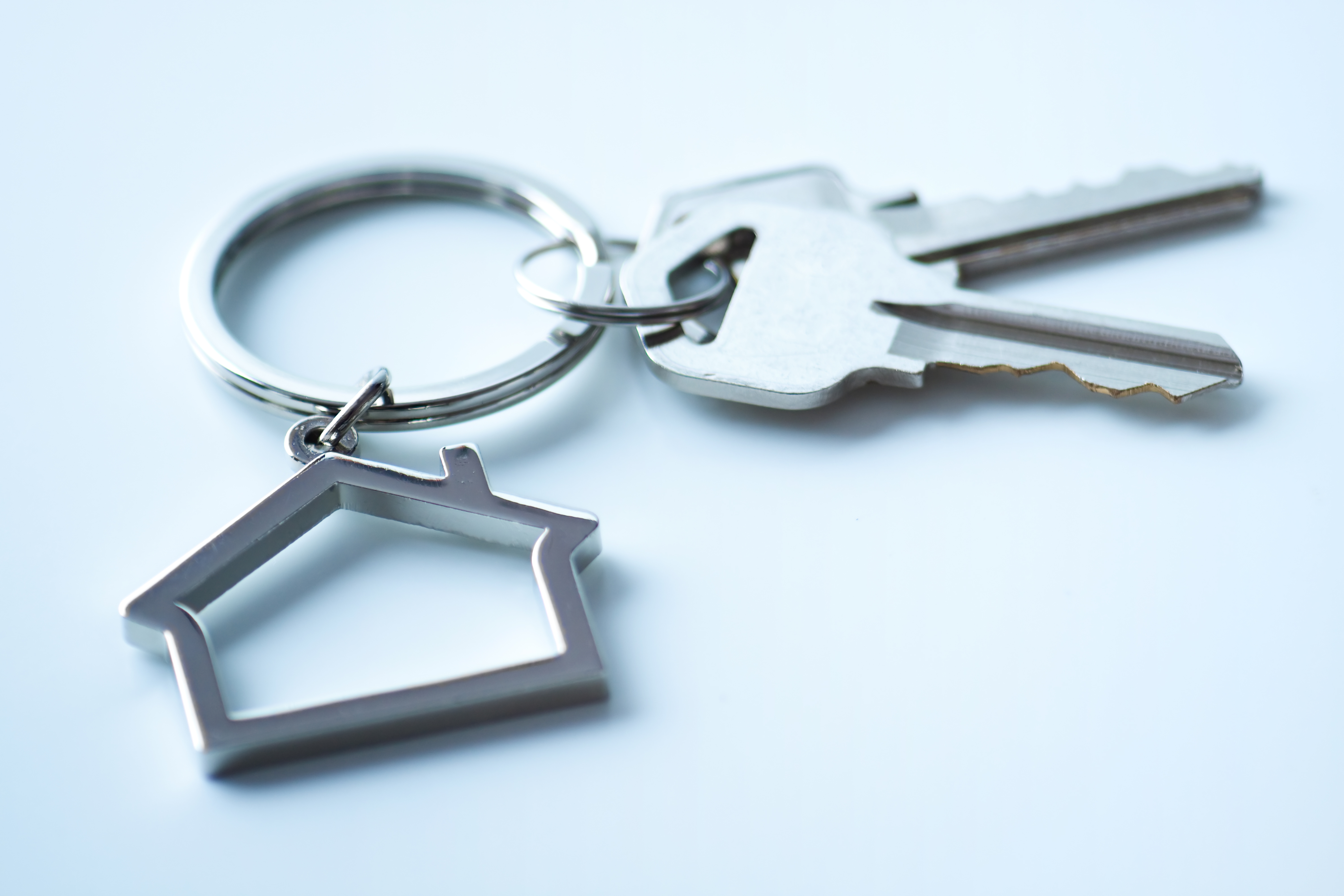 May 27, 2022
4
Questions/Feedback
5
May 27, 2022